〇〇〇〇〇〇は「脳機能訓練 重視のデイサービスです」
ケアマネ向け　ご見学者向け
NHKでも紹介！
自治体でも高い評価を得ている「らくしゅう式 脳機能訓練」を導入しています
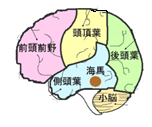 出来なかったひとも「すごい！」と拍手される
自信を失わず、楽しくできる 脳機能訓練

その理由は・・・
　諏訪東京理科大学の篠原教授の研究で、レク型の脳機能訓練では　できなかったときのほうが、脳が活性化していることが、明らかになったのです。
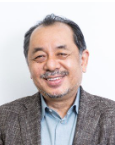 だから、「らくしゅう式」では　できたひとも、
できなかったひとも、脳を活性化できて「すごい！」と拍手されるのです。
 
　高齢になると、昔のようにうまく出来ずに、自信を失う場面が増えます。

当施設では、認知症の方もそうでない方も、自信をもって行動できる場面を大事にしています
　「出来なくてもすごい！」と言える「らくしゅう式」はそういう意味でも
　とても大事な時間だと考えています。
　　※らくしゅう式脳機能訓練の実践資格を持つ実践士がサポートしています
ご見学、大歓迎！ 事前にＦＡＸでご連絡をお願いします
ご見学者：お名前　　　　　　　　　/事業所　　　　　　　　　　　TEL　　
　　　　　　　　　　　　　
ご希望日：　　　　月　　　　日　　　時　　
　　　　　　                                                                                ※毎日、らくしゅう式  脳機能訓練を行なっています
通信欄
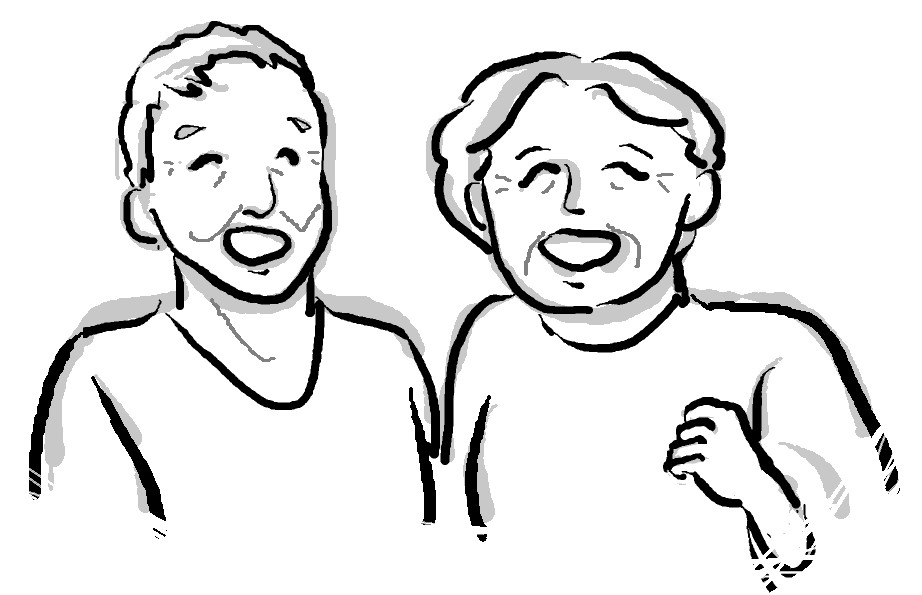 施設名